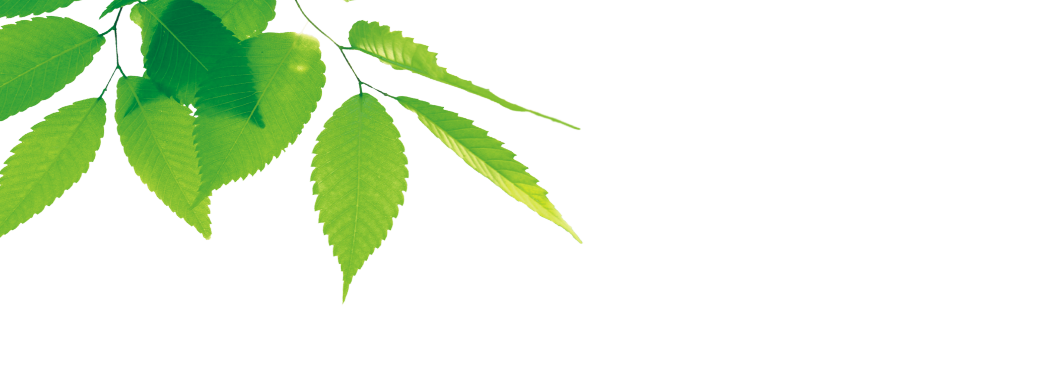 垃圾分类
垃圾分类
垃圾分类
从我做起
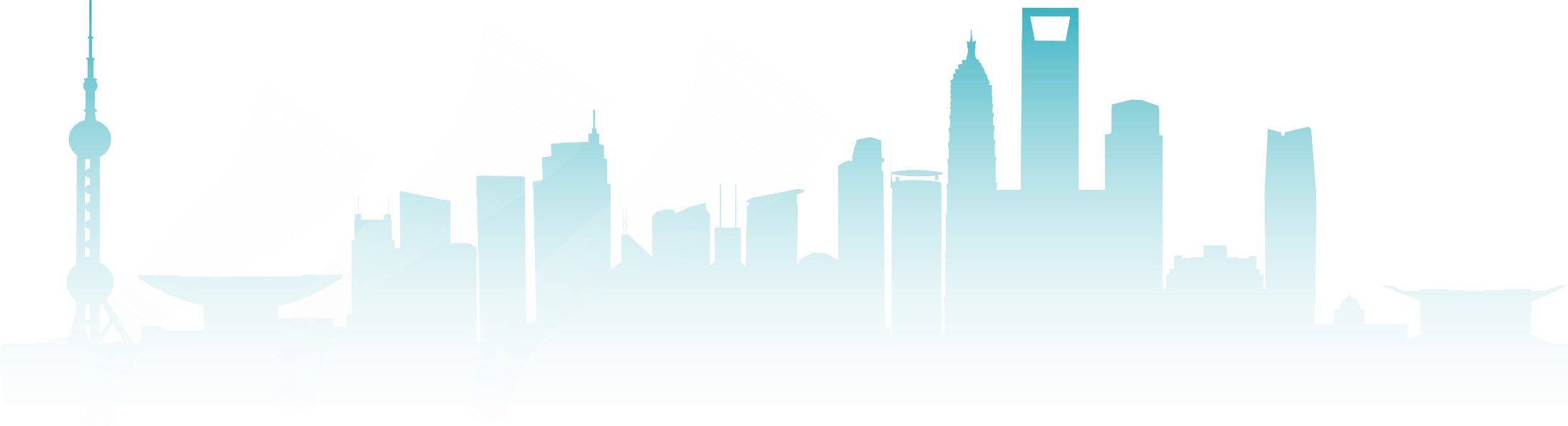 从我做起
从我做起
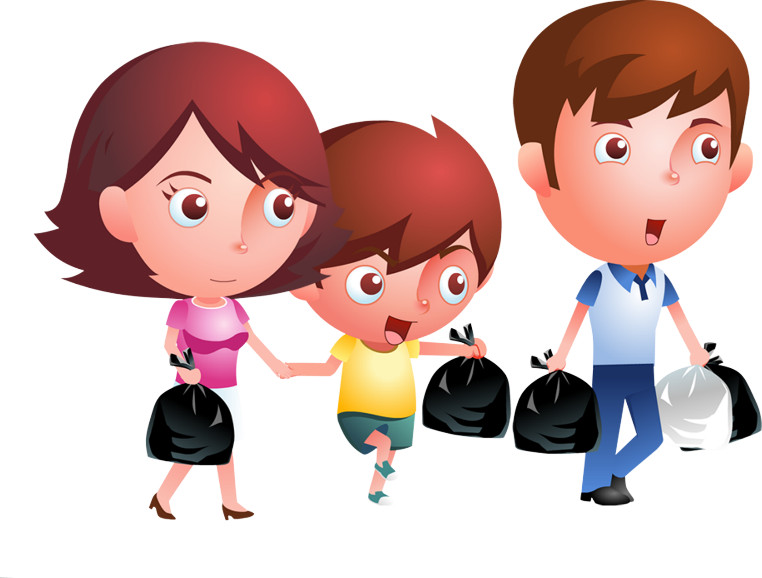 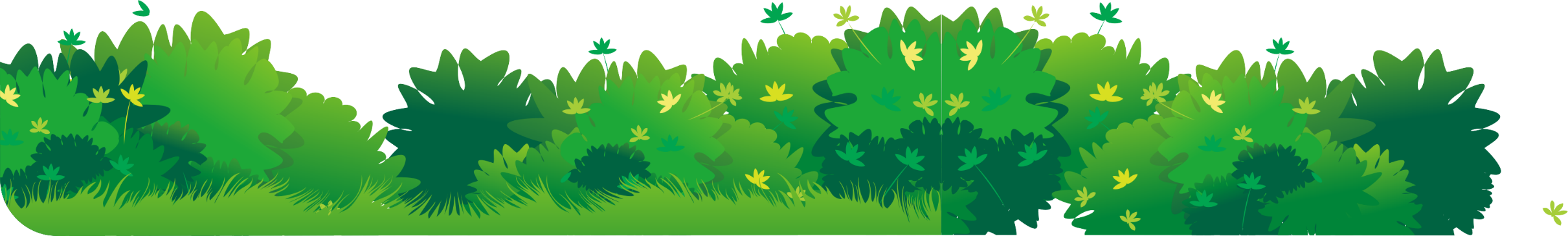 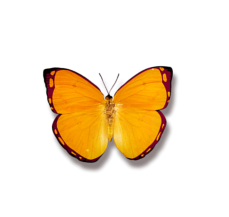 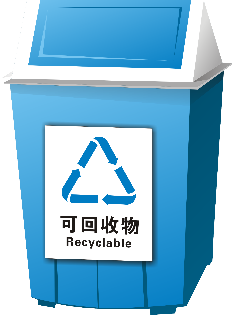 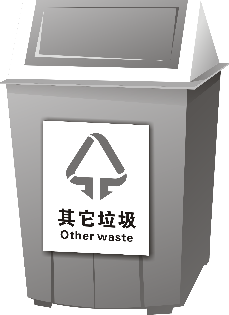 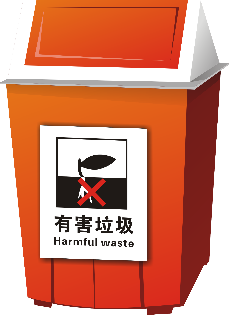 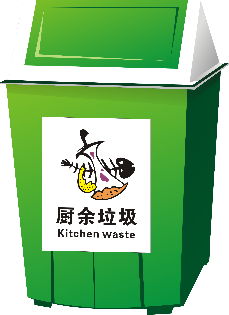 目录
目录
目录
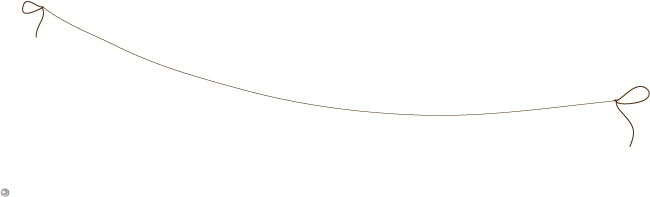 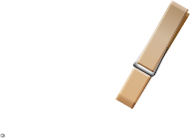 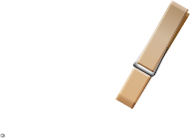 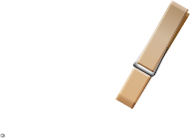 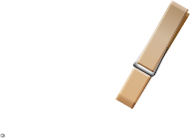 什么是
垃圾分类
垃圾分类的好处
垃圾分类小知识
垃圾桶标志
什么是垃圾分类
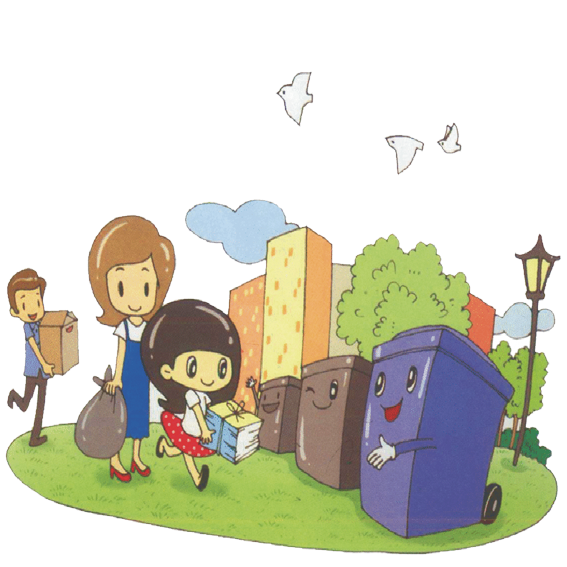 垃圾分类是指按照垃圾的不同成分、属性、利用价值以及对环境的影响，并根据不同处理方式的要求，分成属性不同的若干种类。通俗的讲，垃圾分类就是在源头将垃圾分类投放，并通过分类收集、分类运输、分类处理，实现垃圾减量化、资源化、无害化处理。
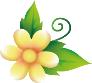 1
2
3
减少垃圾量
减少污染
垃圾资源化
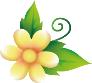 1吨废塑料可炼600公斤的柴油，1吨废纸可生产好纸800公斤，可以少砍17棵大树，并减少35%的水污染。
垃圾分类，去掉能回收的和不易降解的物质，减少垃圾数量达50%。
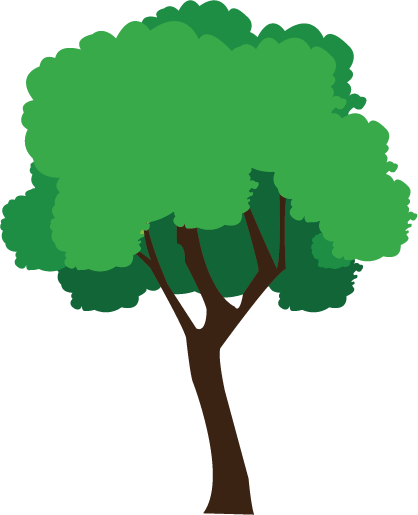 垃圾分类的好处
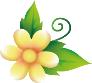 废弃电池含有金属汞镉等有害物质，土壤中的废塑料会导致农作物减产。
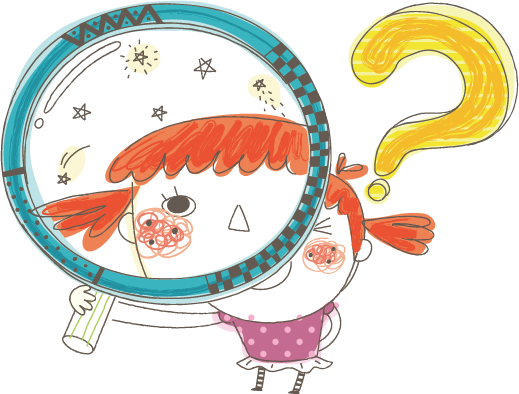 你知道垃圾桶的标志吗
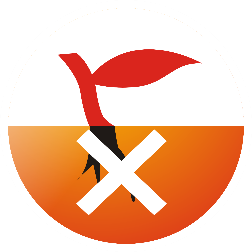 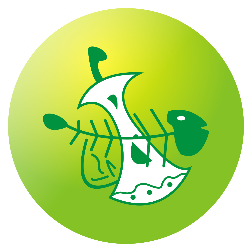 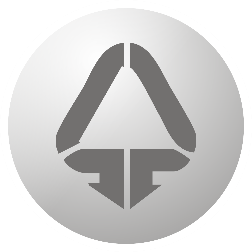 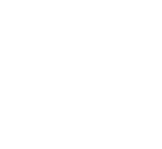 厨余垃圾
Kitchen waste
其它垃圾
Other waste
有害垃圾
Harmful waste
可回收物
Recyclable
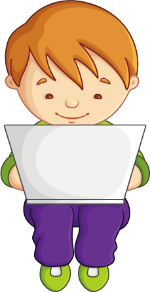 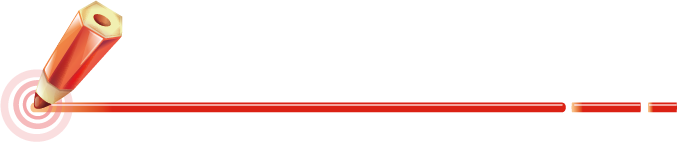 垃圾分类小知识
可回收物：可以再生循环的垃圾
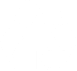 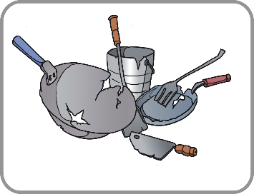 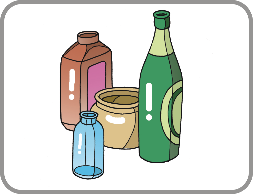 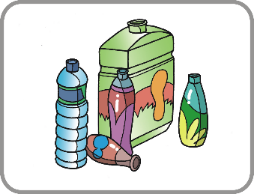 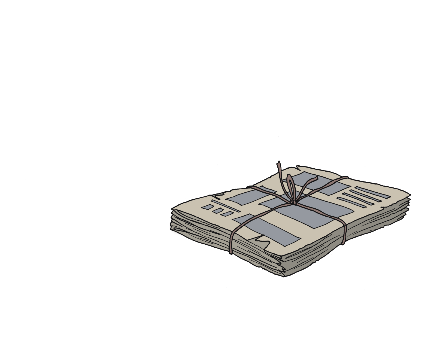 报纸
金属厨具
玻璃瓶
塑料饮料瓶
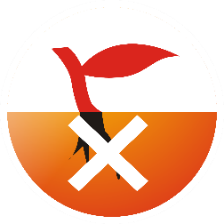 存有对人体健康有害的重金属、有毒的物质或者对环境造成现实危害或者潜在危害的废弃物。
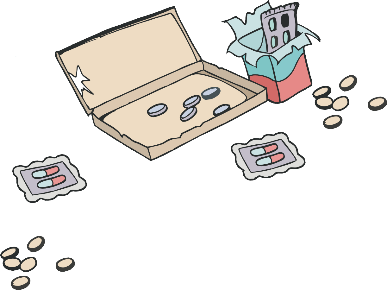 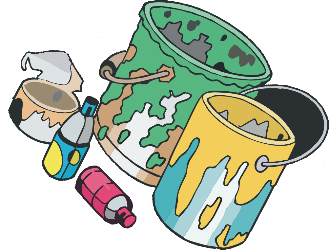 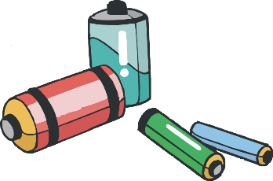 过期药品
废电池
废弃油漆桶
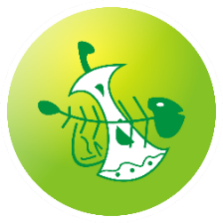 居民日常生活及食品加工、饮食服务、单位供餐等活动中产生的垃圾。
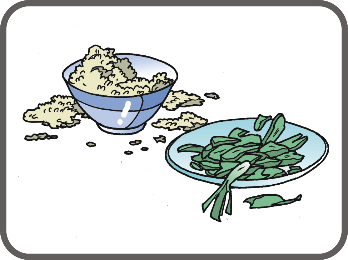 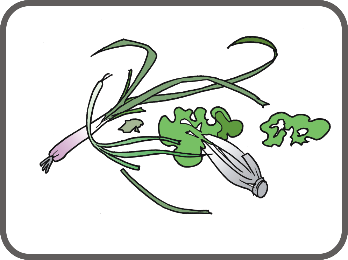 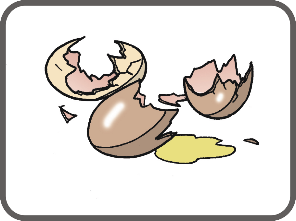 剩菜剩饭
蛋壳
菜梗菜叶
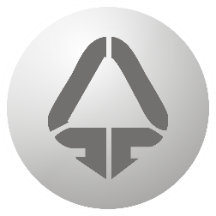 危害较小，但无再次利用价值。
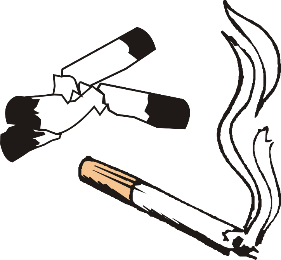 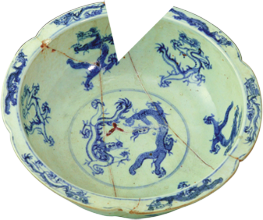 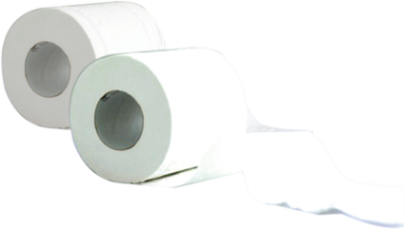 烟头
餐巾纸
陶瓷制品
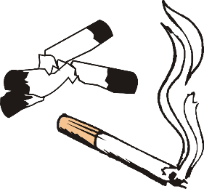 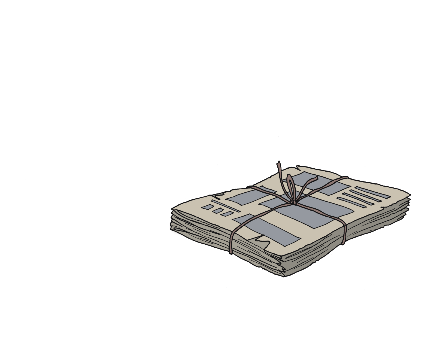 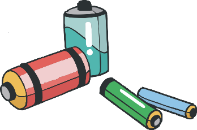 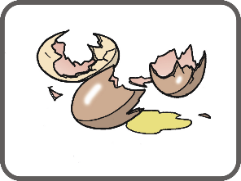 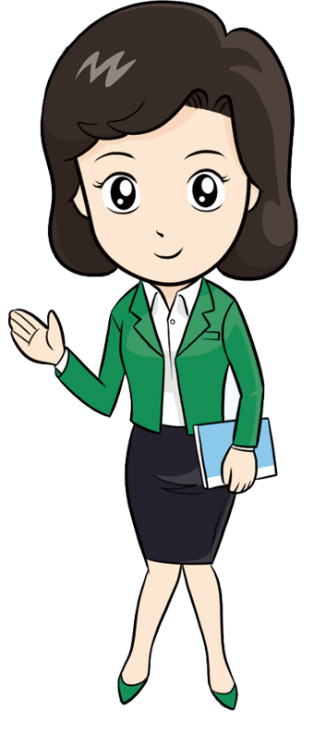 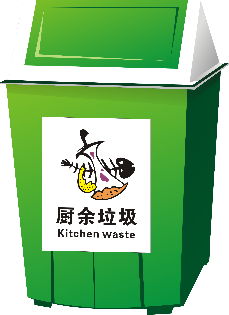 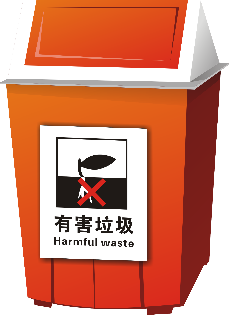 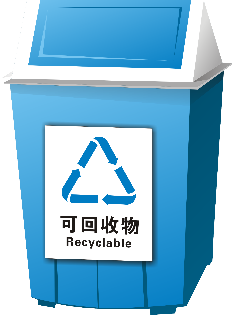 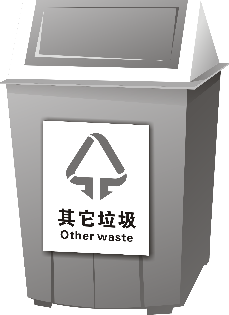 小朋友们，你们都学会了吗？让我们一起巩固下新知识吧！
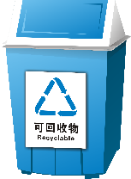 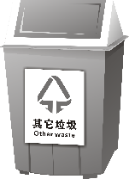 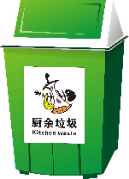 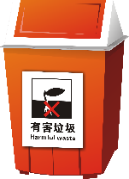 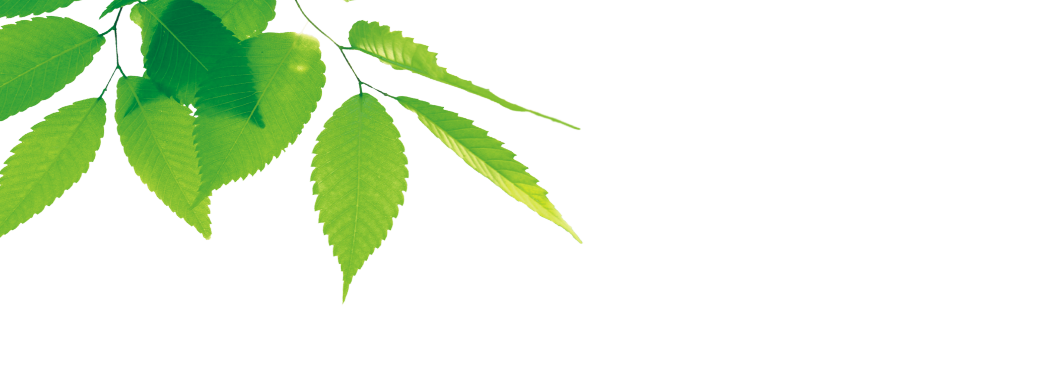 垃圾分一分
垃圾分一分
垃圾分一分
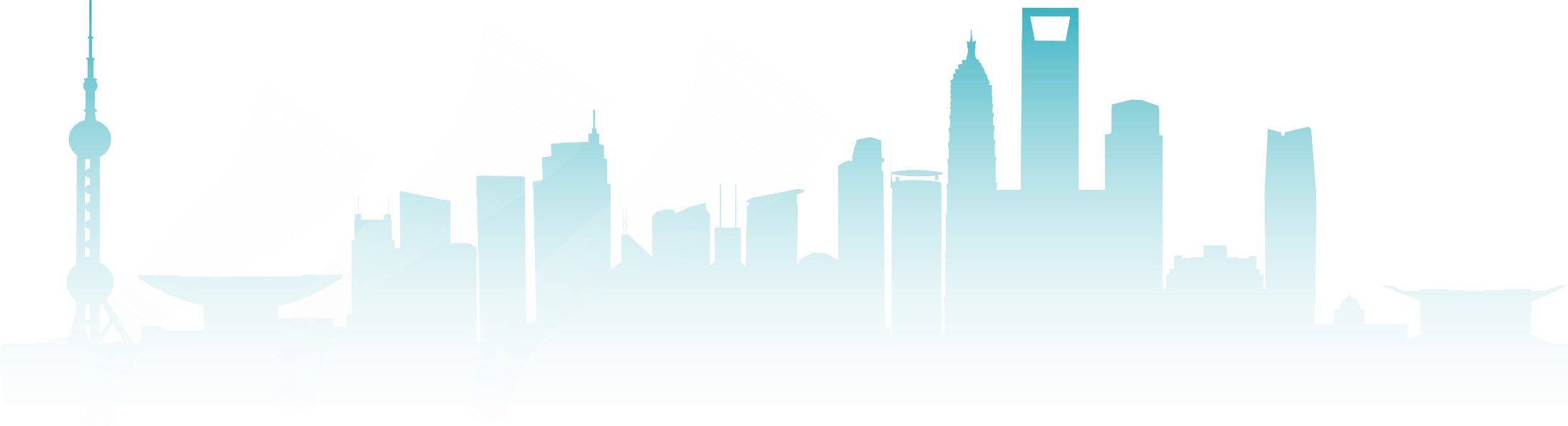 环境美十分
环境美十分
环境美十分
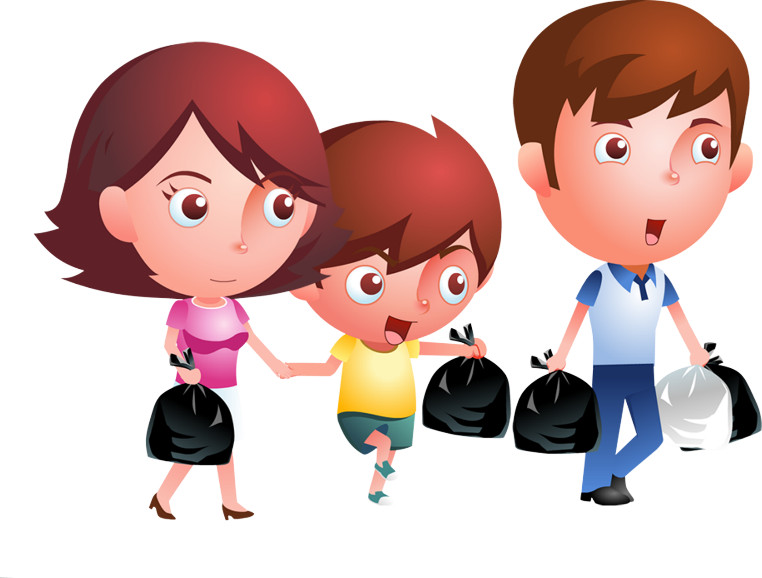 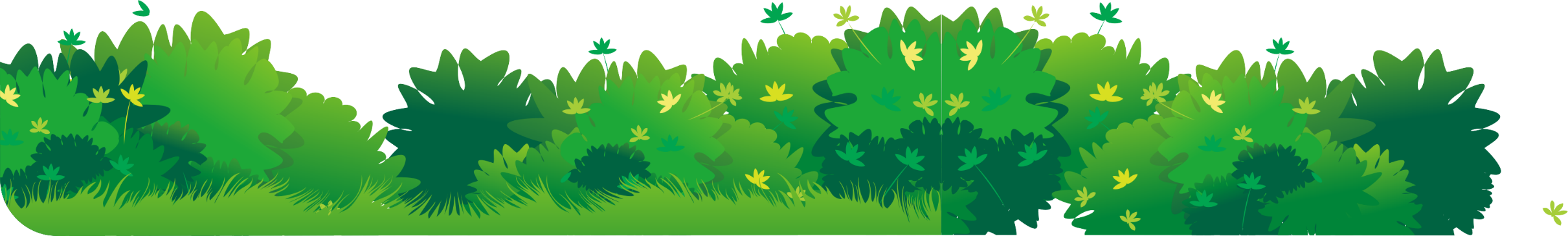 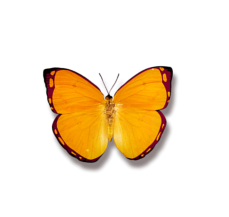 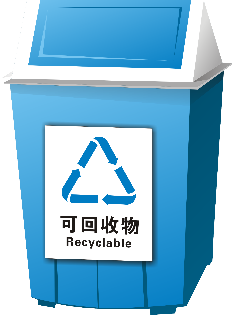 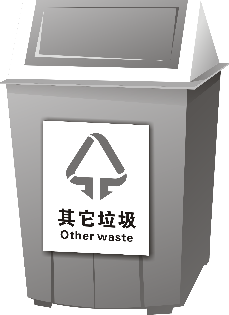 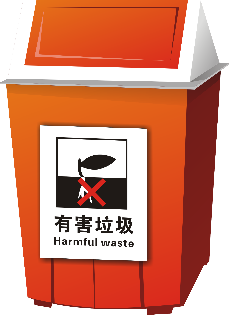 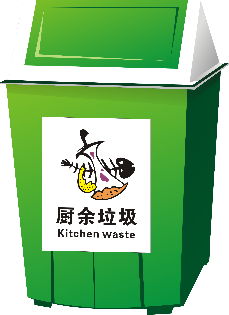